CONTROL Y REGISTRO DE ACCESO VEHICULAR
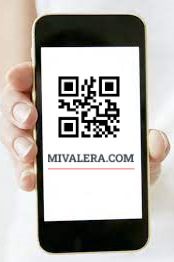 Conjuntos residenciales
Aseguramos toda la información de accesos VEHICULARES
Combina la tecnología innovadora de códigos QR, con la seguridad física, identificando realmente a los conductores autorizados y propietarios de los vehículos.
MIVALERA.COM
Elimine el registro manual
IDENTIFIQUE REALMENTE AL CONDUCTOR AUTORIZADO
Ya no mas REGISTROS engorrosos y desgastantes
MIVALERA.COM
ACTUALIZATE A SISTEMAS SEGUROS E INNOVADORES
Su sistema tradicional merece ser mejorado
No mas tarjetas fáciles de clonar y costosas de mantener
MIVALERA.COM
ejemplos actuales que no identifican al conductor y son costosos
MIVALERA.COM
Nuestro funcionamiento es simple, rápido y seguro
MIVALERA.COM
Generamos las alertas directas y fáciles de entender
MIVALERA.COM
CONTROL TOTAL DE PROPIETARIOS, VEHICULOS y FUNCIONARIOS AUTORIZADOS
La Administración gestiona en tiempo real la información correspondiente.
Incluido el bloqueo preventivo de propietarios y vigilantes.
Descarga de información en archivos PDF y otros formatos solicitados.
MIVALERA.COM
Que se necesita para implementar la solución?
Un dispositivo con acceso 
a internet  Y DATOS.
el programa lector de qr de su dispositivo o instale UNO GRATUITO
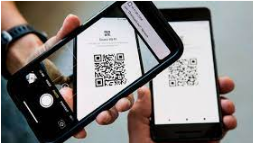 MIVALERA.COM
Tenemos Las mejores tarifasporque nos importa prestar el mejor servicio posible
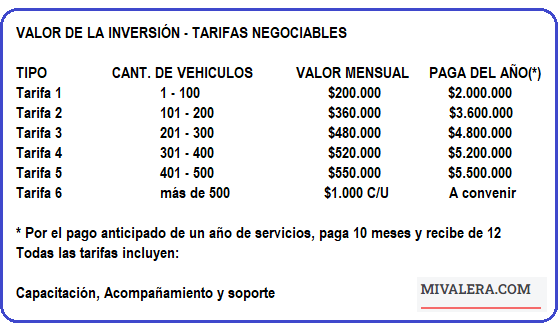 Solicite YA su prueba gratuita y sin compromiso“Evite pagos de vehículos por hurtos no prevenidos”
Agradeciendo su atención.
Hildefonso Chaverra
CEO Técnico de la plataforma misterhch@gmail.com
Celular 3003234958